Derivate di funzioni inverse e composte
Enrico Pietropoli, 2022
1
Come è organizzato il calcolo differenziale
Il calcolo differenziale studia le derivate.
Pensate alla tante funzioni che avete incontrato finora: calcolare il limite del rapporto incrementale per tutte queste funzioni sarebbe un lavoro lunghissimo!
Ecco invece il percorso molto più rapido che seguiamo:
1. Calcolo le derivate di poche funzioni elementari.
 Studio le regole dell’Algebra delle derivate per calcolare le derivate di tutte le funzioni ottenute da quelle elementari con procedimenti noti.
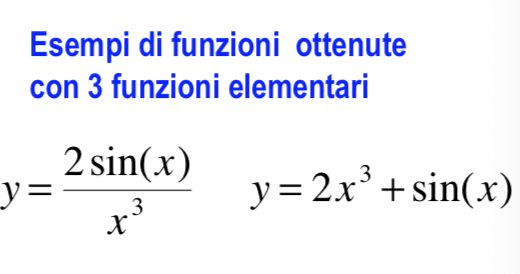 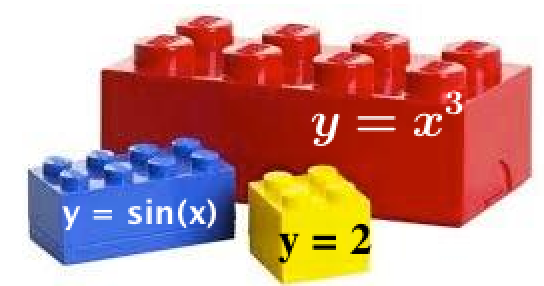 2
Enrico Pietropoli, 2022
L’algebra delle derivate 3
In questa lezione completiamo lo studio delle regole per calcolare le derivate di tutte le funzioni ottenute da quelle elementari con procedimenti noti, ordinati qui sotto dai più immediati a quelli che richiedono più attenzione.
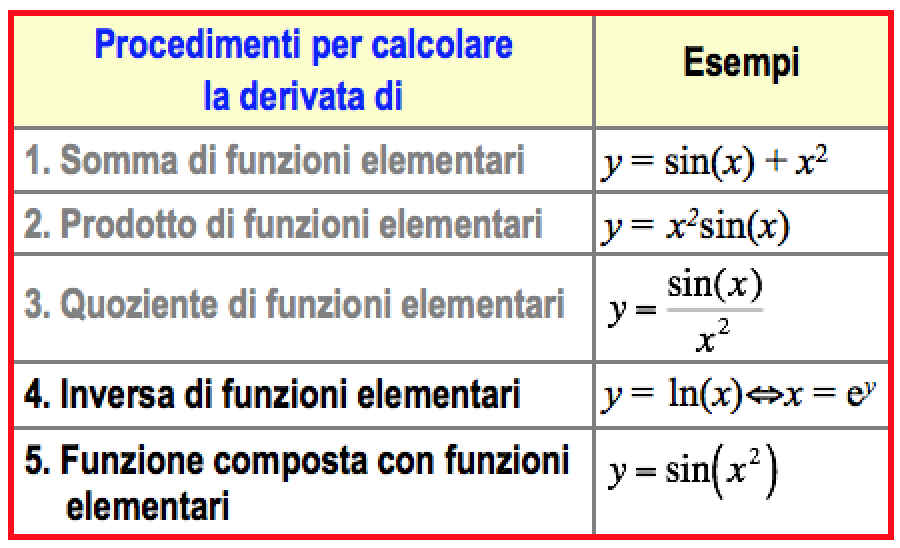 3
Enrico Pietropoli, 2022
Simboli per la derivata
Questa ultima parte dell’algebra delle derivate si basa sui simboli introdotti da Leibniz e richiamati qui sotto.
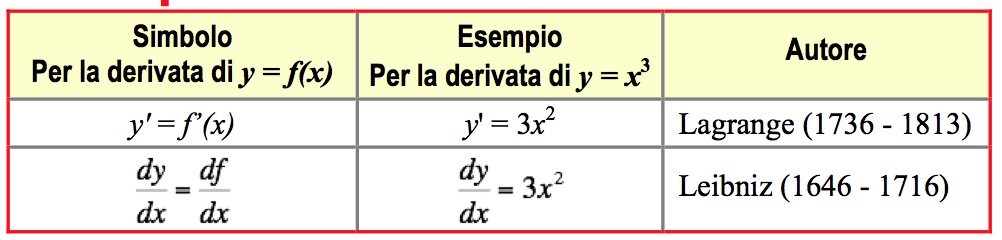 Le idee fondamentali di Leibniz:
 dy e dx sono infinitesimi, cioè numeri piccolissimi, ma diversi da zero;
le regole dell’algebra dei numeri reali valgono anche per i calcoli con gli infinitesimi.
4
Enrico Pietropoli, 2022
Derivata di funzioni inverse
Due esempi per riflettere
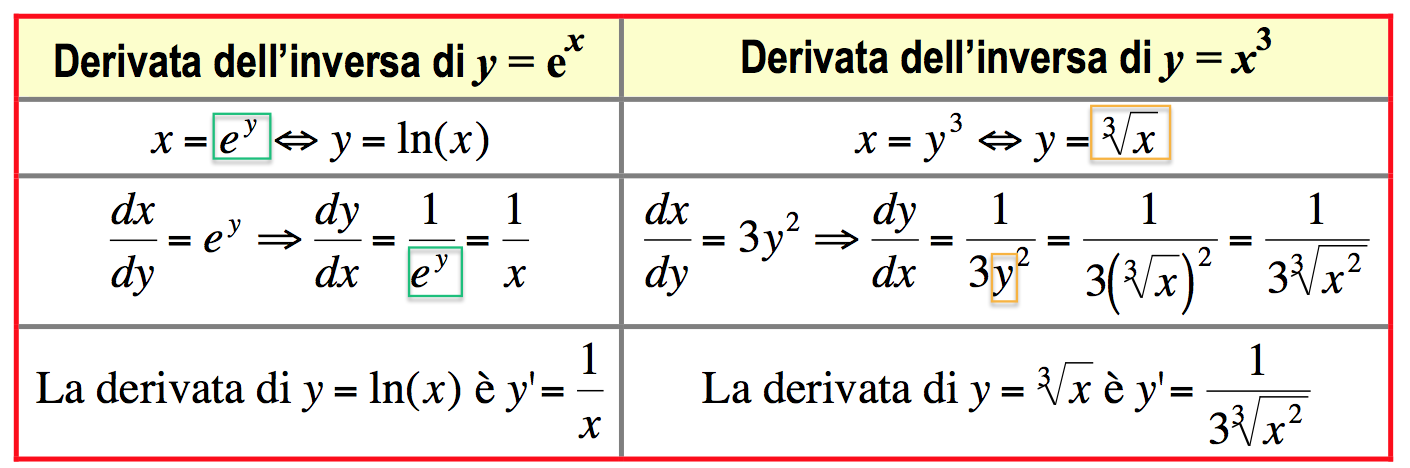 Enrico Pietropoli, 2022
5
Funzioni inverse e derivate : grafici a confronto
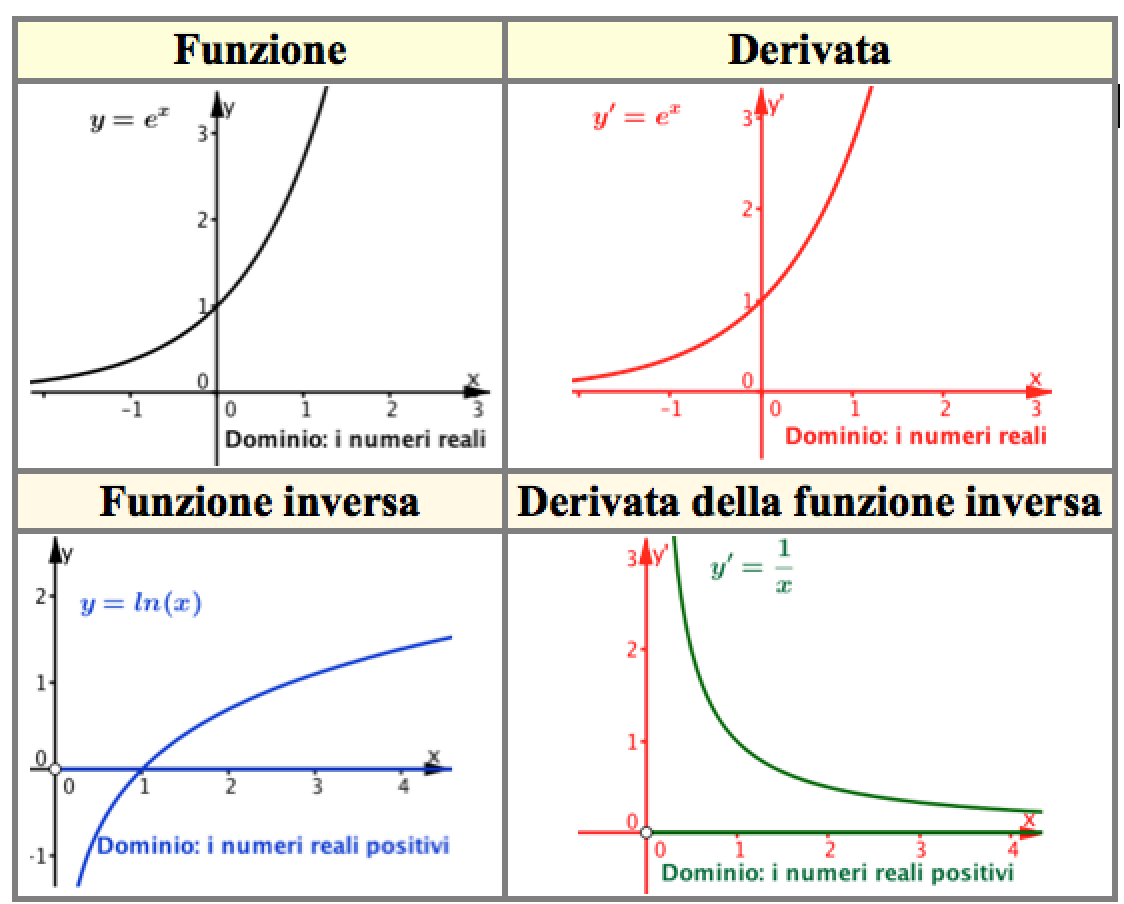 Enrico Pietropoli, 2022
6
Funzioni inverse e derivate: grafici a confronto
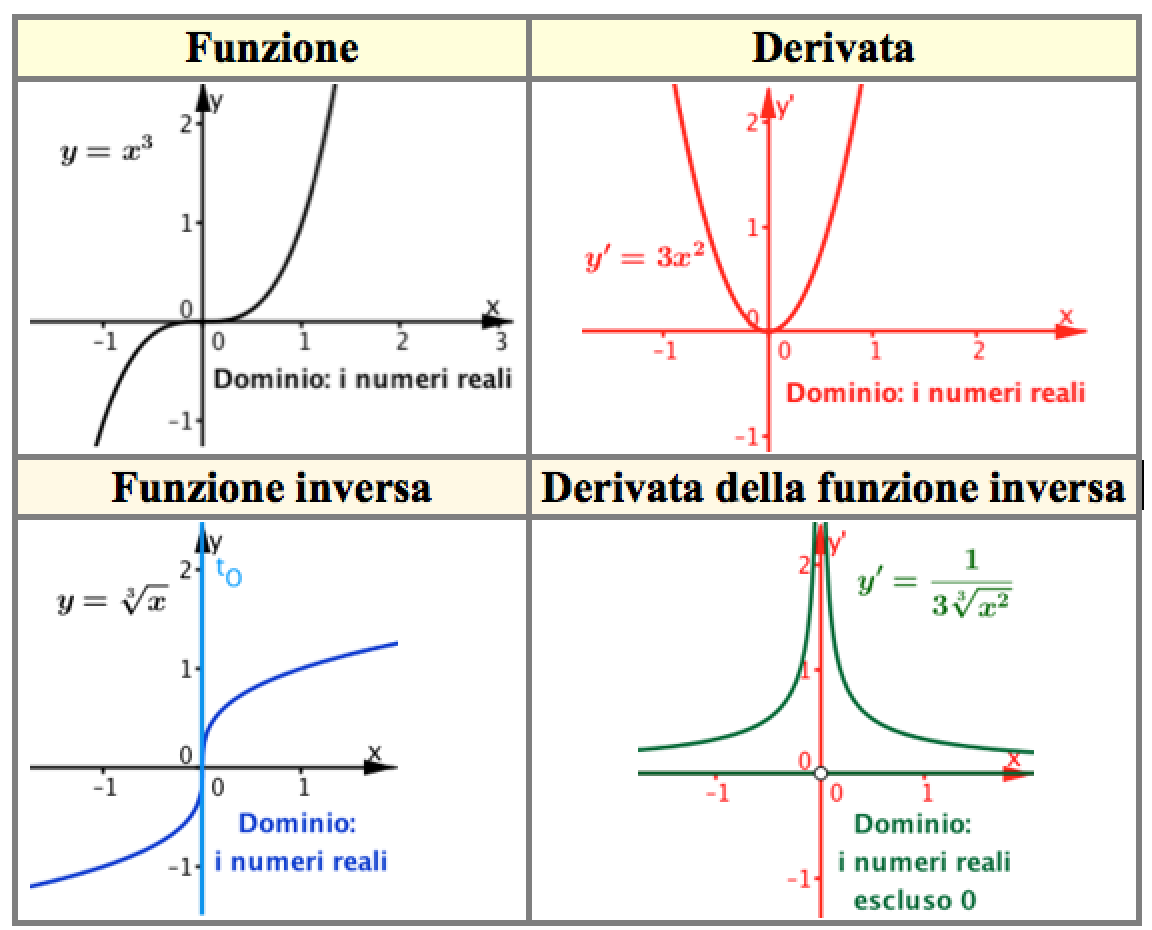 La funzione non è derivabile in O(0, 0)
7
Enrico Pietropoli, 2022
Funzioni inverse: significato delle parole
In aritmetica
Inverso e reciproco sono sinonimi
Nel calcolo letterale
Nel calcolo differenziale, inverso e reciproco NON HANNO LO STESSO SIGNIFICATO
8
Enrico Pietropoli, 2022
Funzione reciproca e funzione inversa
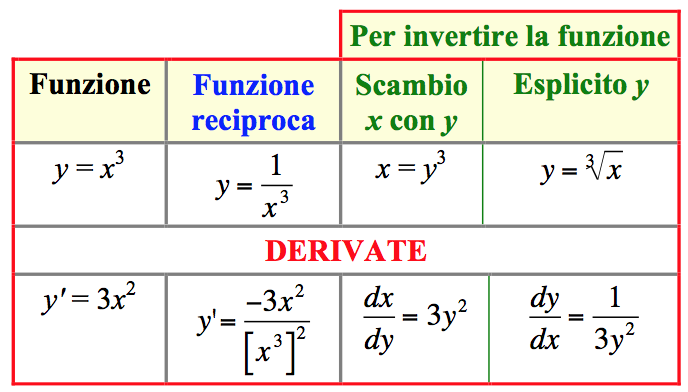 Un esempio
Attenzione ai simboli!
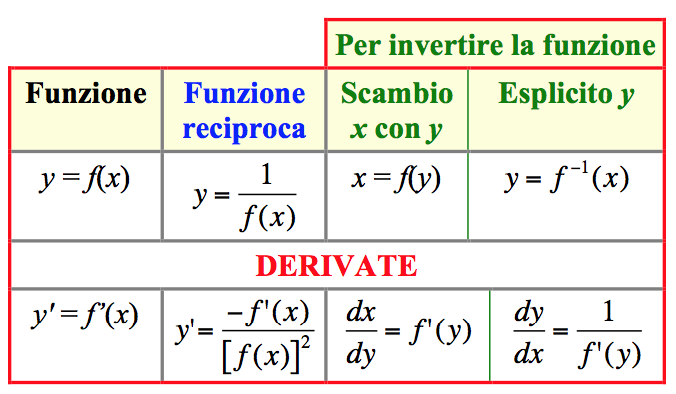 In generale
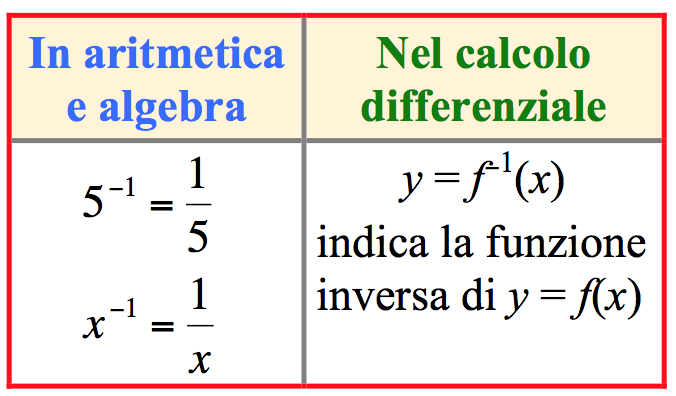 9
Enrico Pietropoli, 2022
Derivare altre funzioni inverse
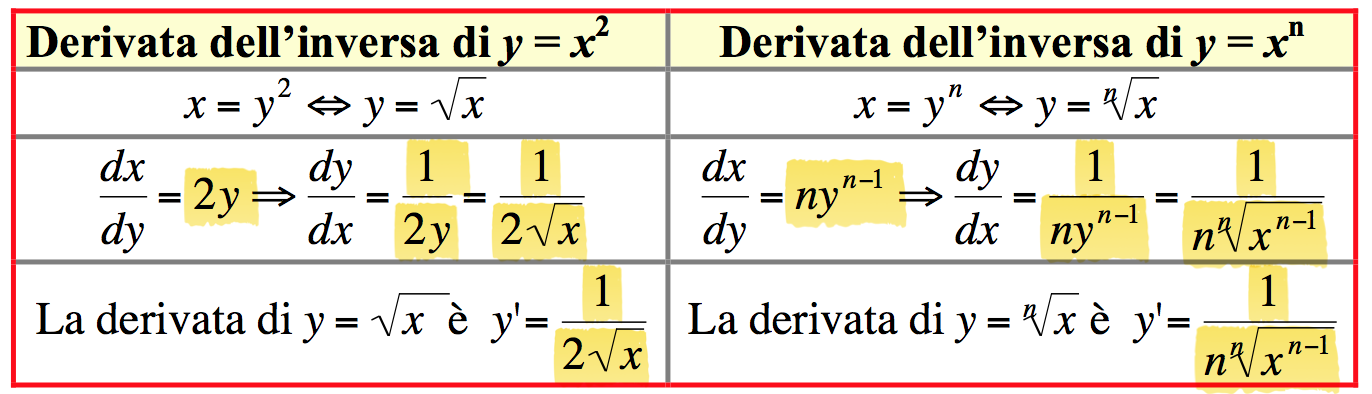 Con esponenti frazionari
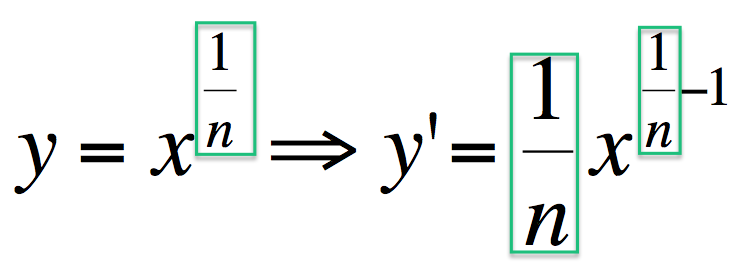 o meglio
10
Enrico Pietropoli, 2022
Funzioni inverse e derivate: grafici a confronto
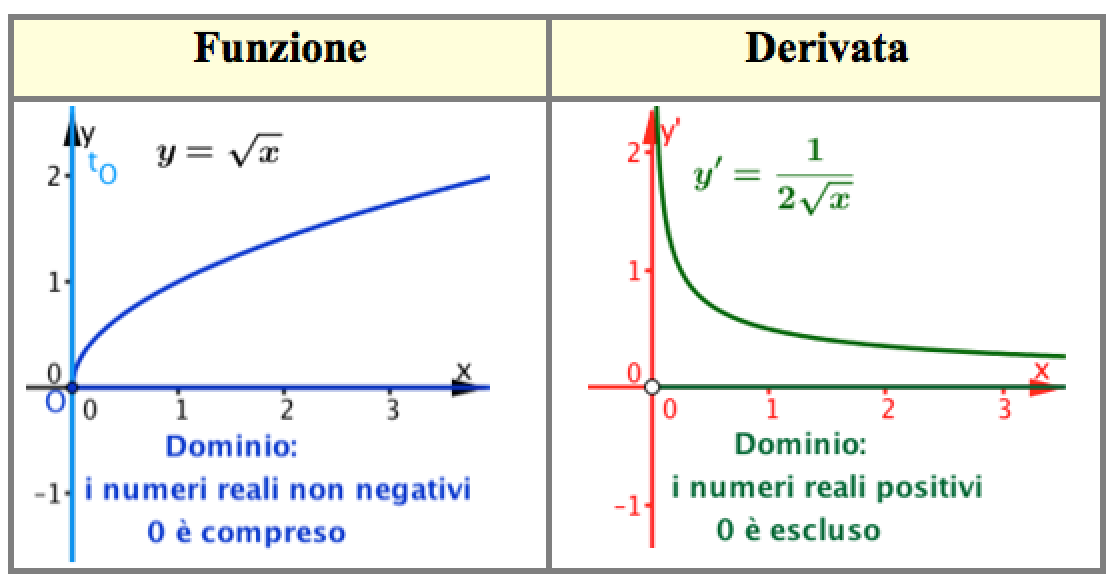 La funzione non è derivabile in O(0, 0)
11
Enrico Pietropoli, 2022
Derivare funzioni composte
12
Enrico Pietropoli, 2022
Due esempi
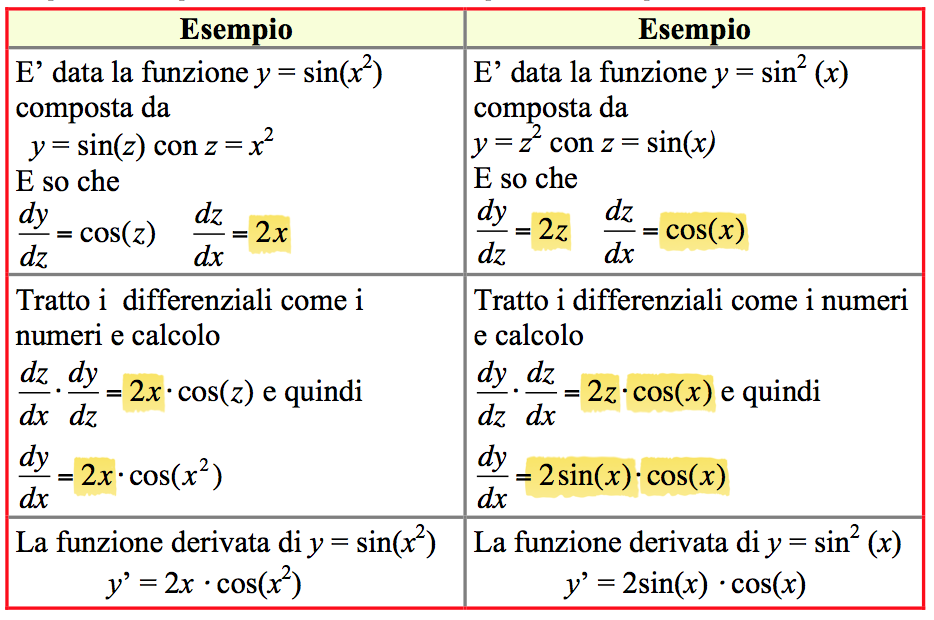 2z
13
Enrico Pietropoli, 2022
Simboli e procedimento generale
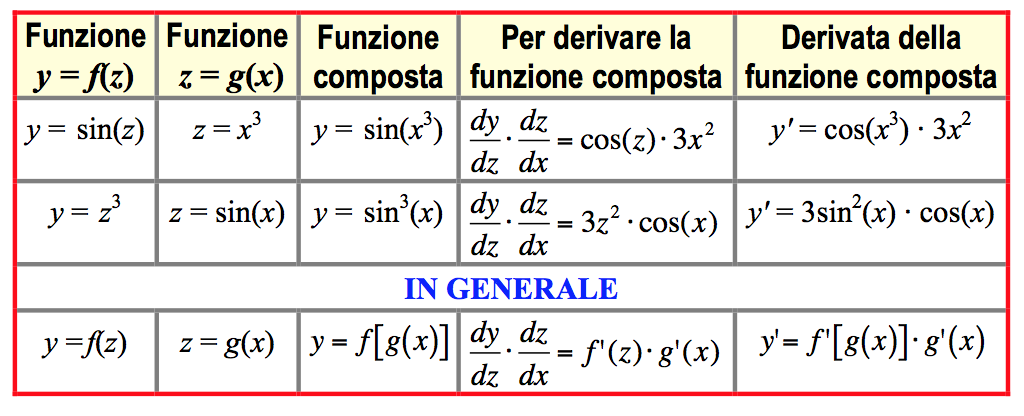 14
Enrico Pietropoli, 2022
Funzioni elementari ‘generalizzate’
Ora posso calcolare la derivata di tante funzioni composte con funzioni derivabili; ecco qualche altro esempio.
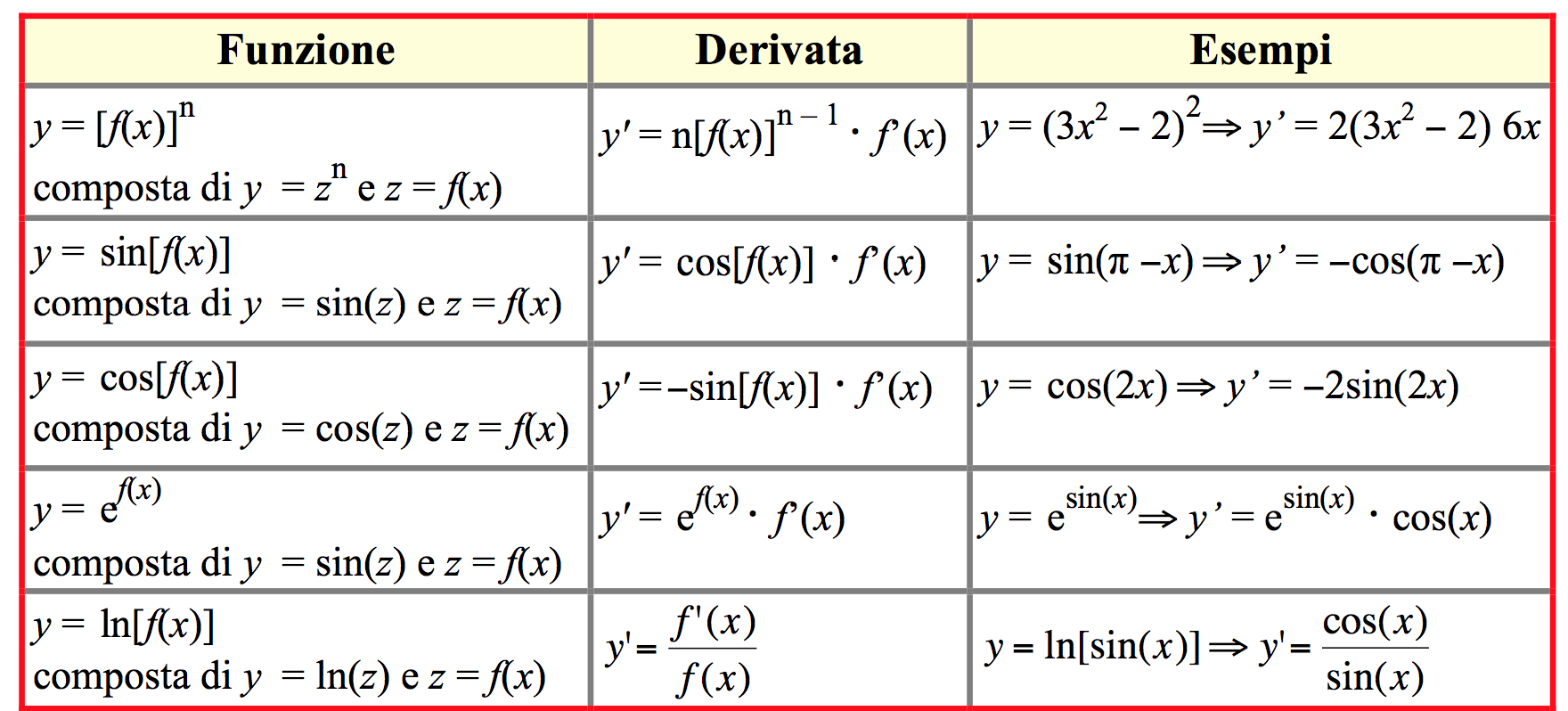 15
Enrico Pietropoli, 2022